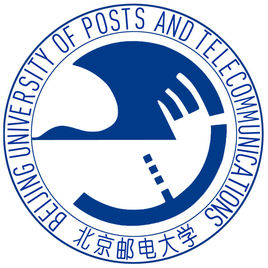 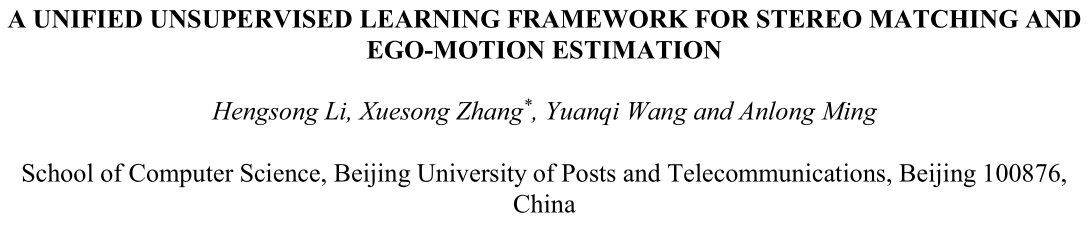 motavition
Many applications :
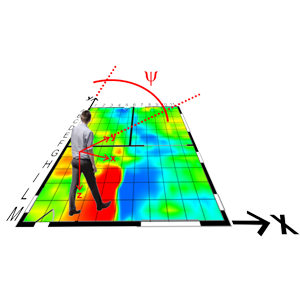 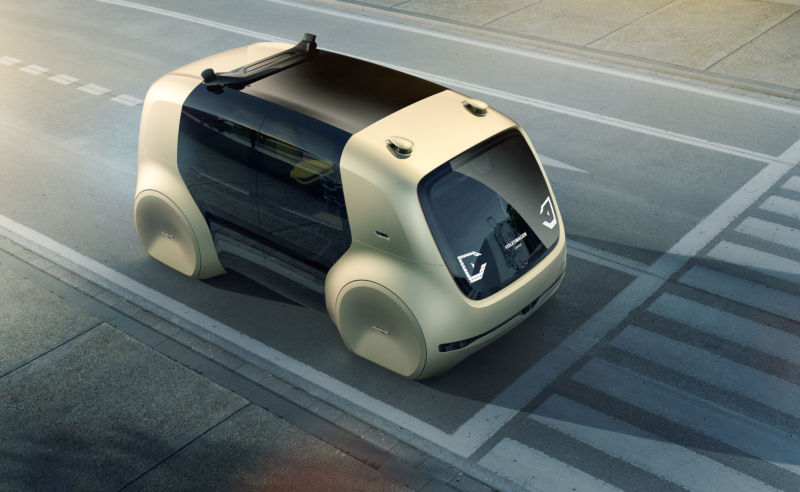 autonomous driving
localization & navigation systems
motavition
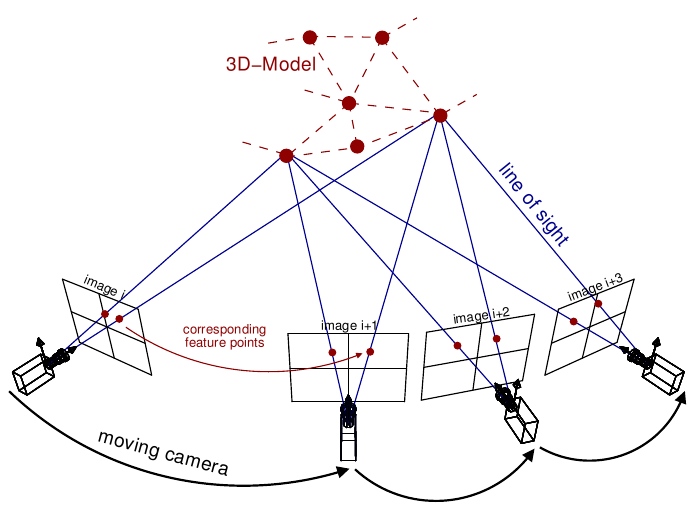 Traditional methods:
prone  to  correspondence  outliers  
usually break  down  in  untextured  regions.
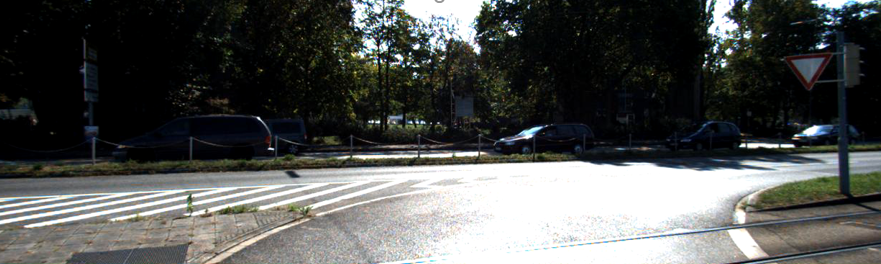 Previous unsupervised networks
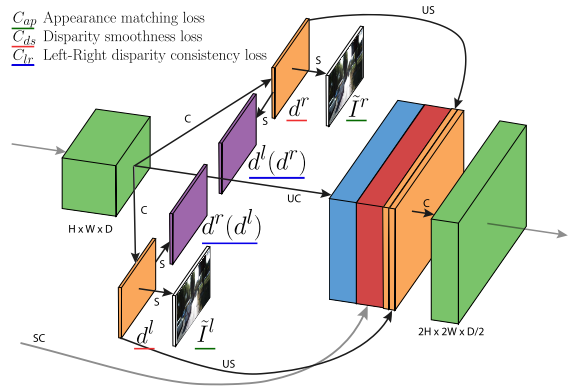 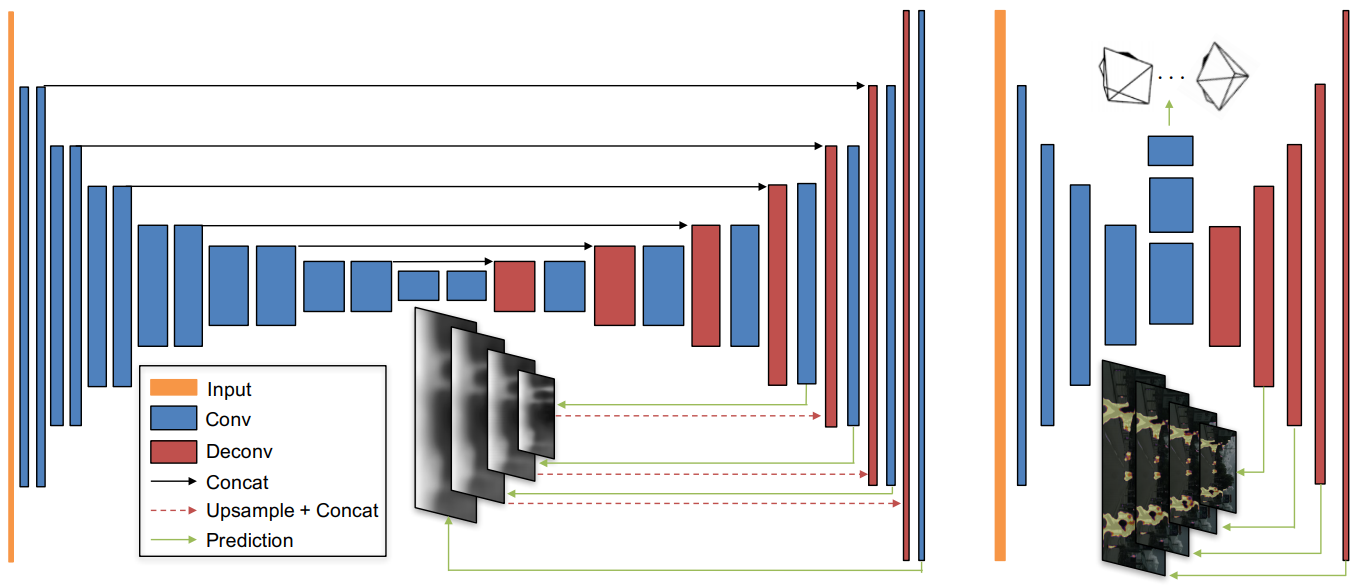 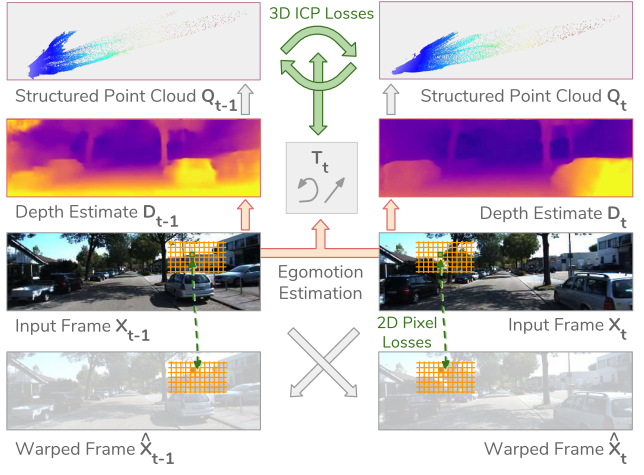 Advantages:
1. Original
2. Creative

Disadvantages:
1. scale-ambiguity
2. precision
[1] T.  Zhou,  M.  Brown,  N.  Snavely,  and  D.  G.  Lowe, "Unsupervised  Learning  of Depth and  Ego-Motion  from Video," computer vision pattern recognition, pp. 6612-6619, 2017. 
[2] R.  Mahjourian,  M.  Wicke,  and  A.  Angelova,  “Unsupervised Learning of Depth and Ego-Motion From Monocular Video Using 3D Geometric  Constraints”, computer  vision  pattern  recognition, pp. 5667-5675, 2018
[3] C.  Godard,  O.M.  Aodha,  and  G.J.  Brostow,  “Unsupervised Monocular  Depth  Estimation  with  Left-Right  Consistency”, computer vision pattern recognition, pp. 6602-6611, 2017
Solutions and goals
Reference view
Surrounding view
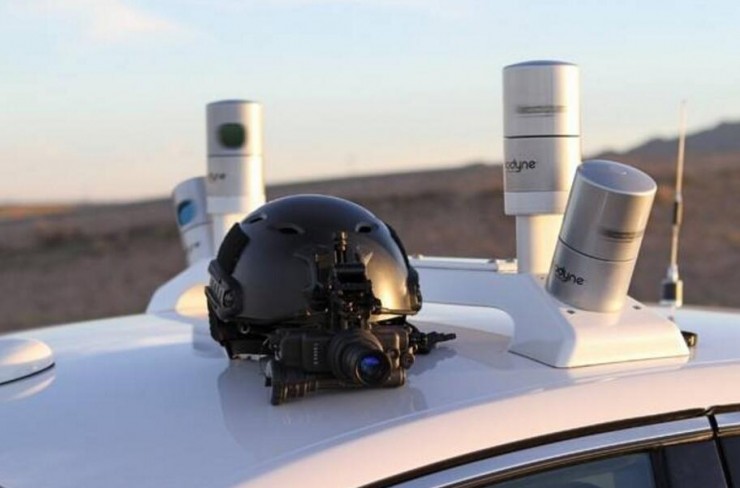 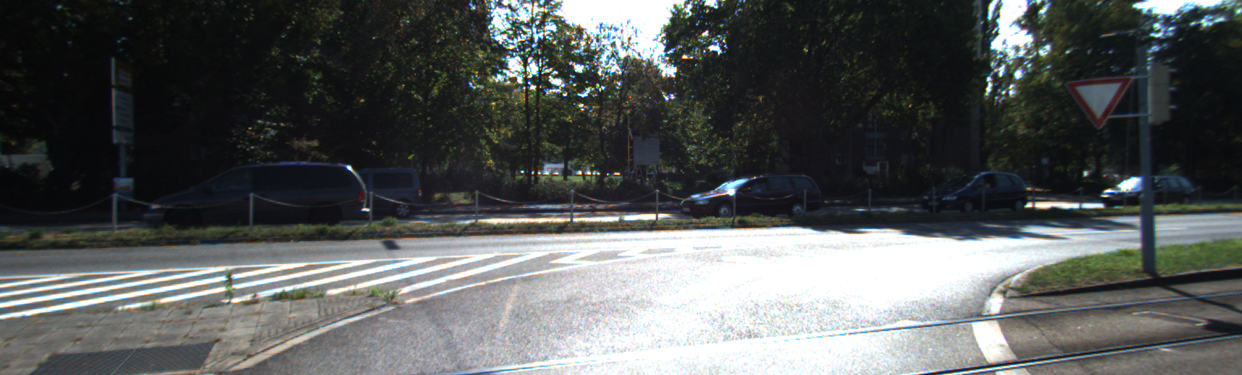 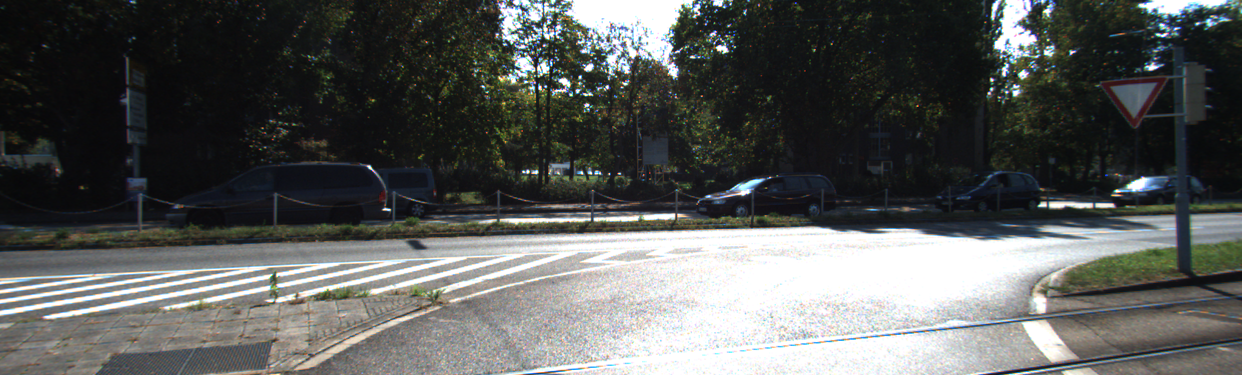 expensive
easily damaged
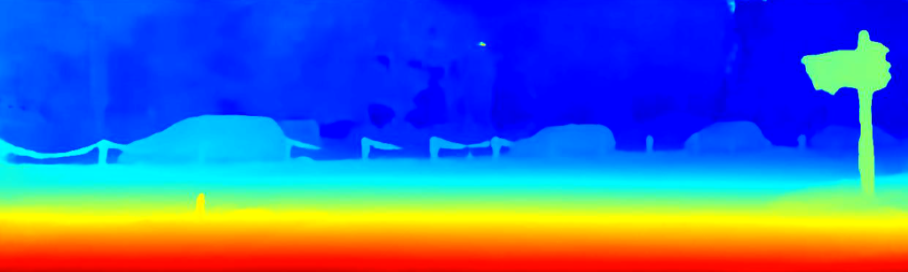 supervised
Depth of reference view
Our methods:
estimate depth and ego-motion simultaneously
results  maintain  a  stable  absolute  scale
higher precision
Multiple frames
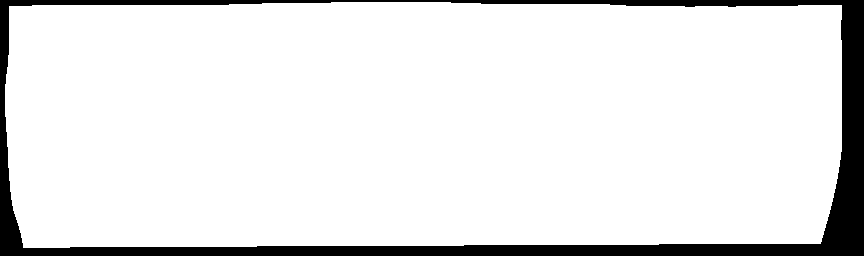 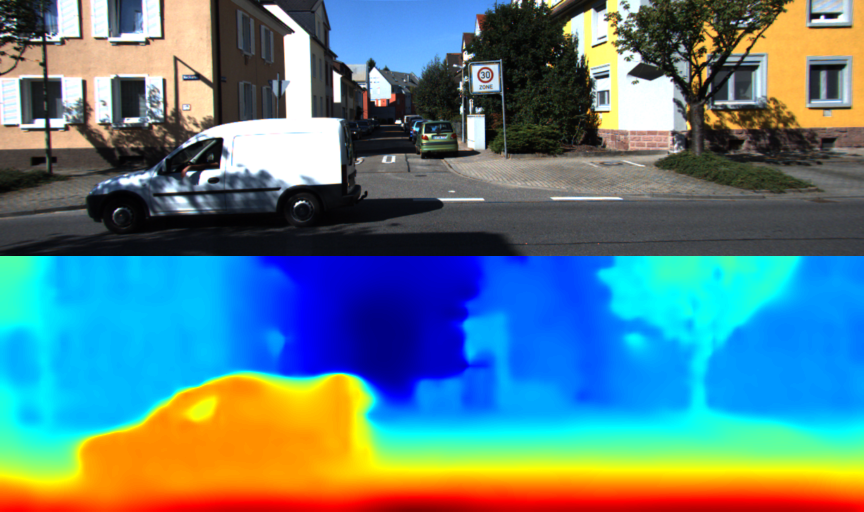 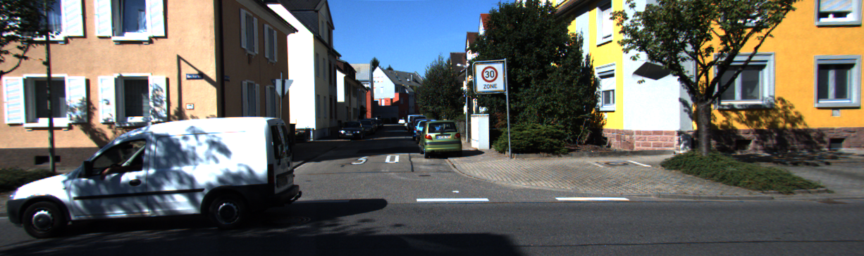 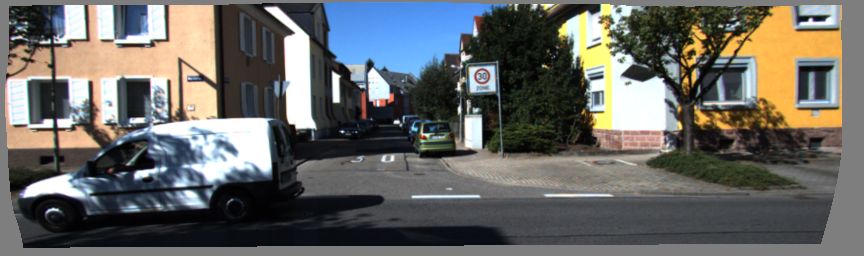 Warp loss
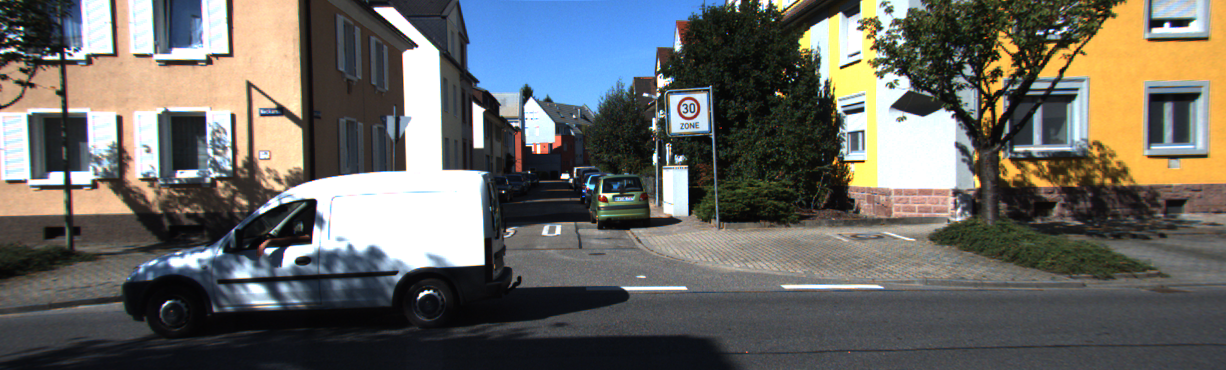 Smooth loss
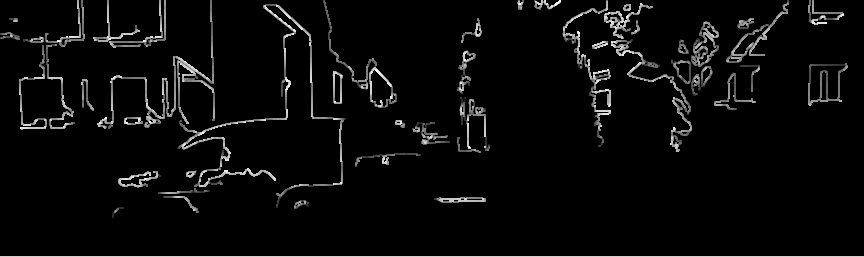 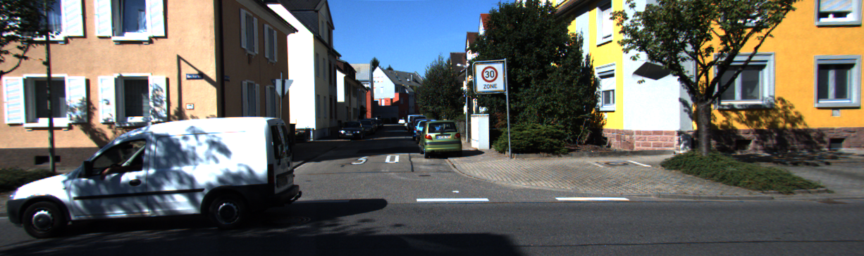 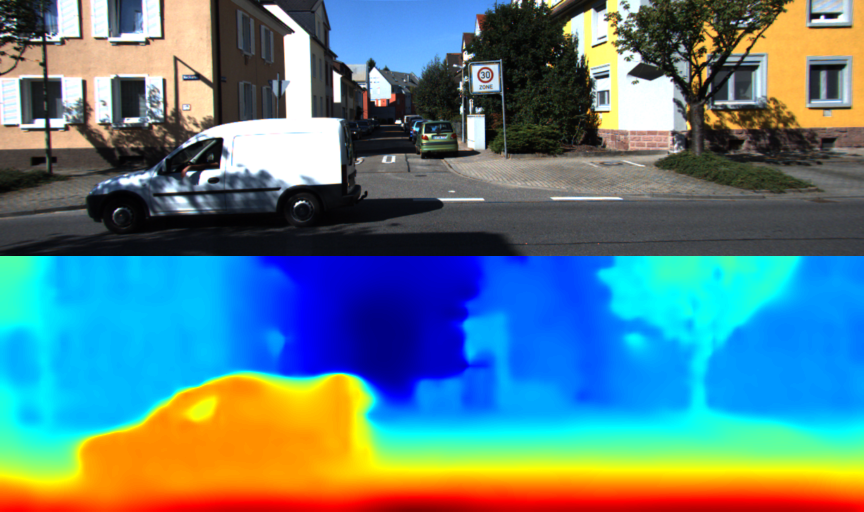 Smoothness
loss
framework
input
loss
output
network
smooth
loss
Warping
loss
ssim
loss
J.  Chang,  Y.  J.  c.  v.  Chen,  and  p.  recognition,  “Pyramid  Stereo Matching Network," pp. 5410-5418, 2018.
Results of disparity estimate
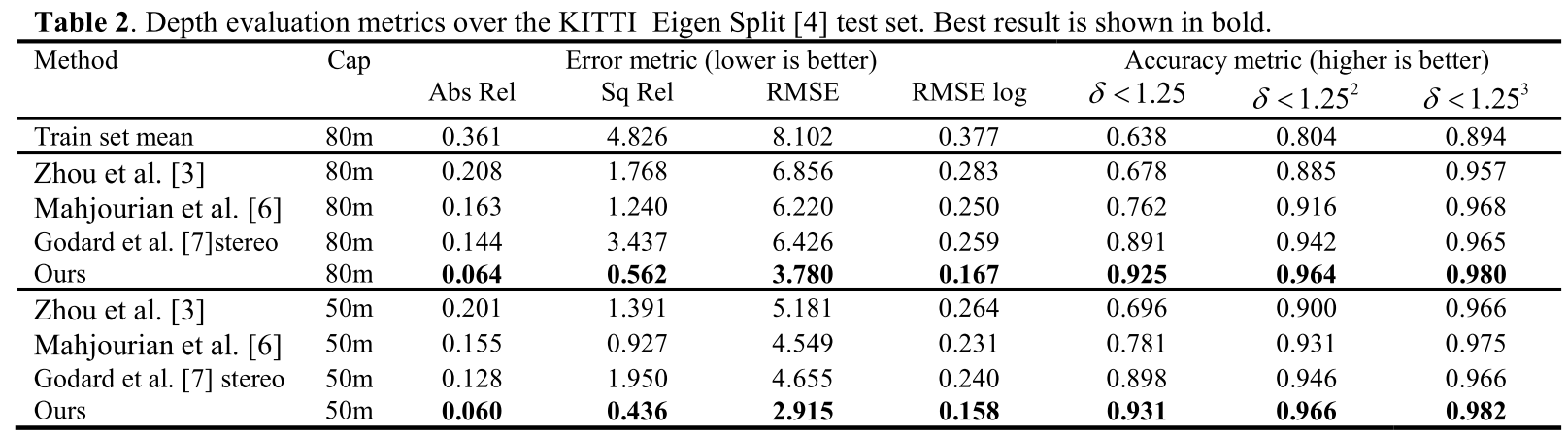 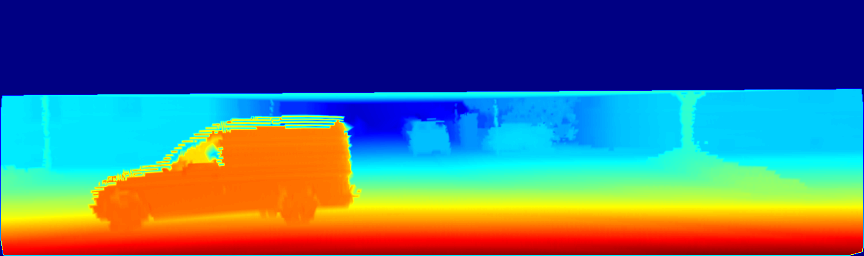 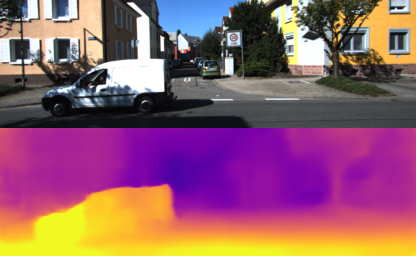 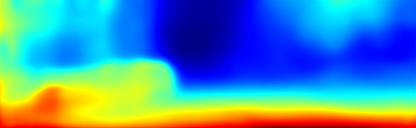 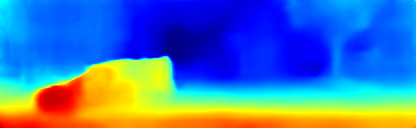 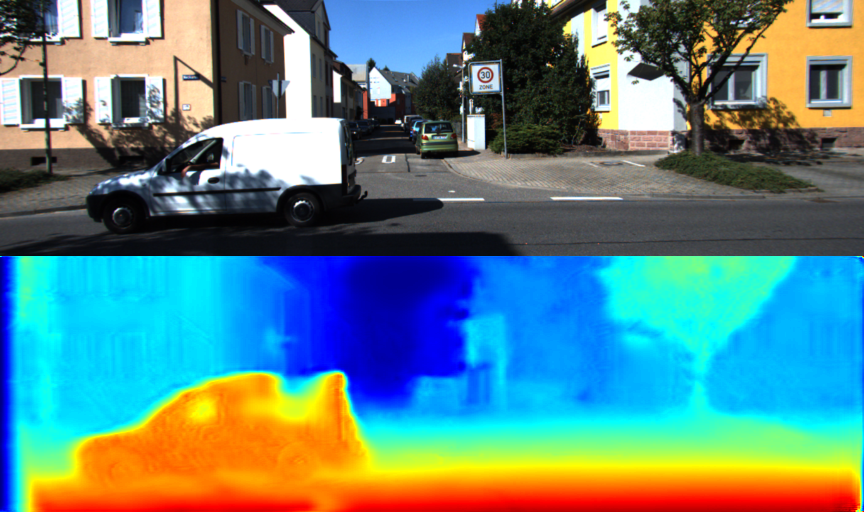 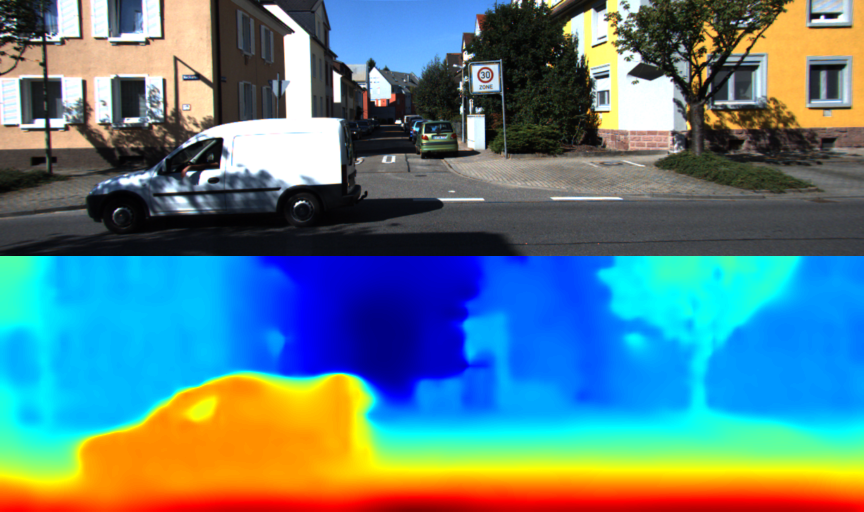 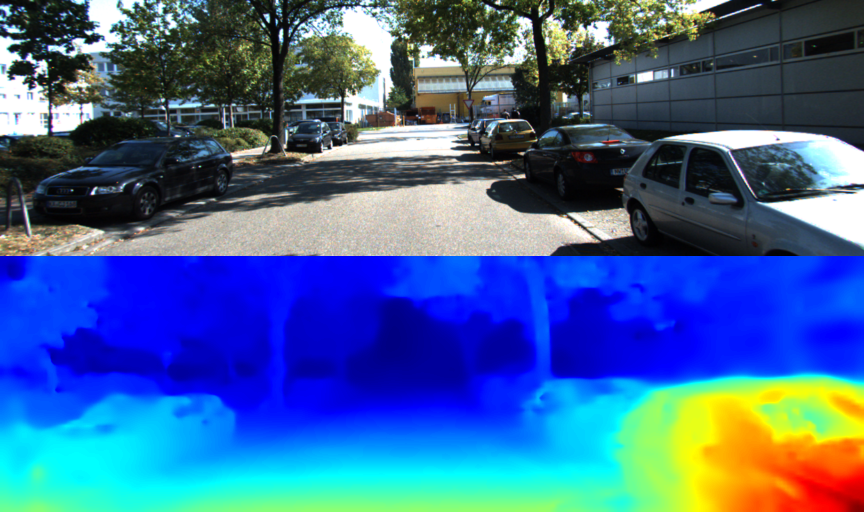 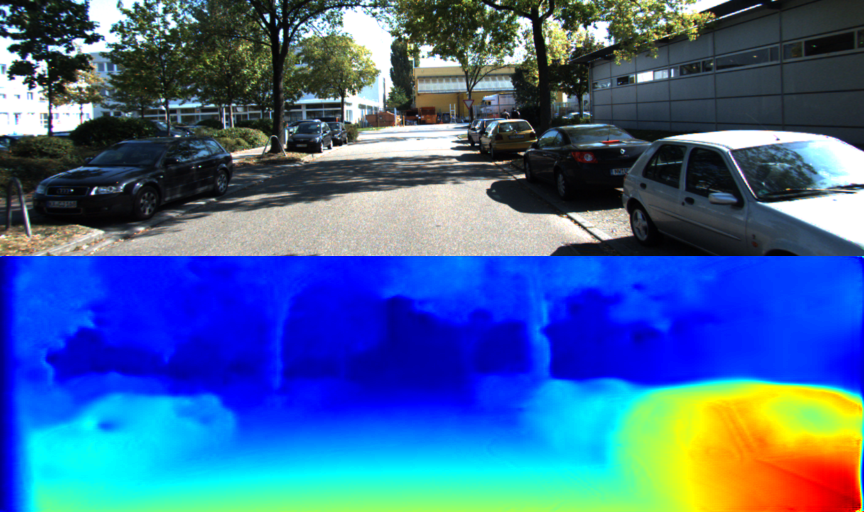 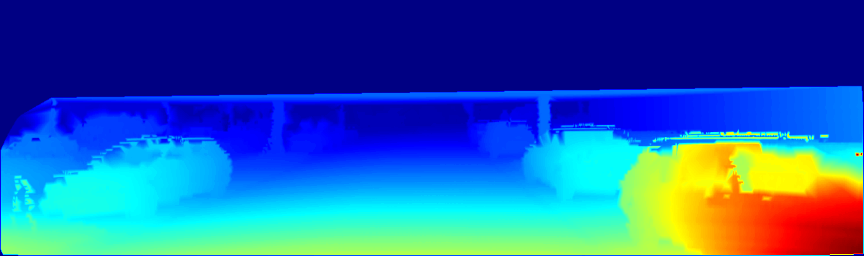 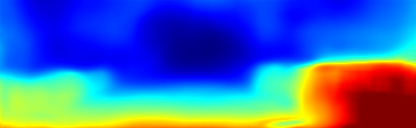 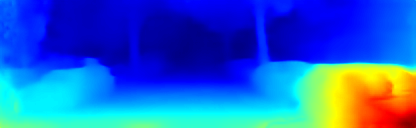 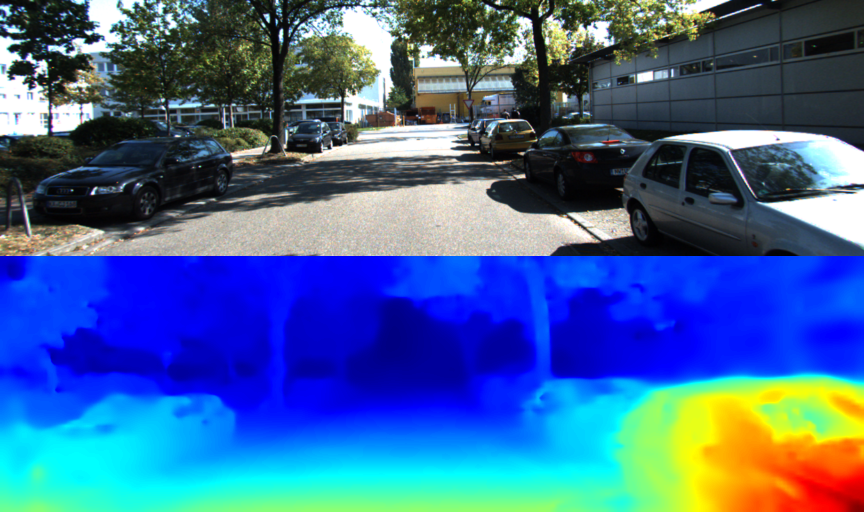 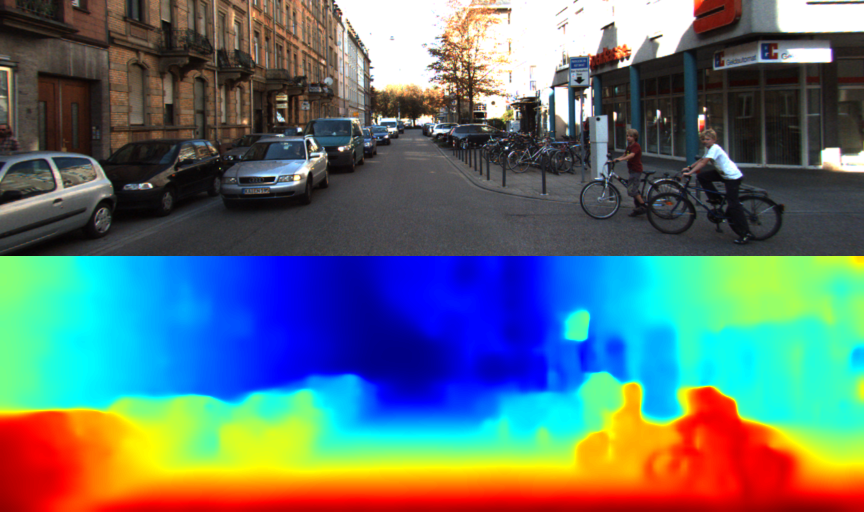 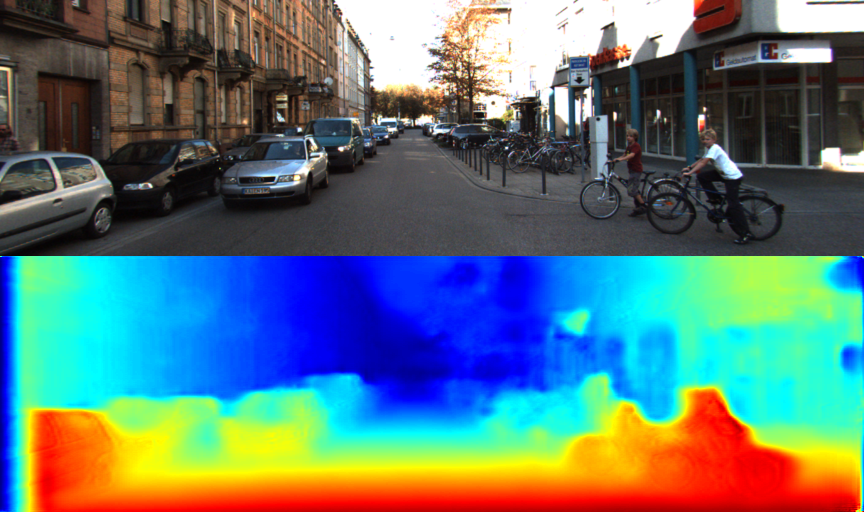 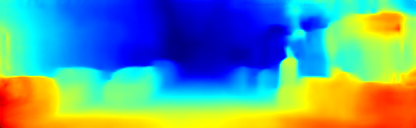 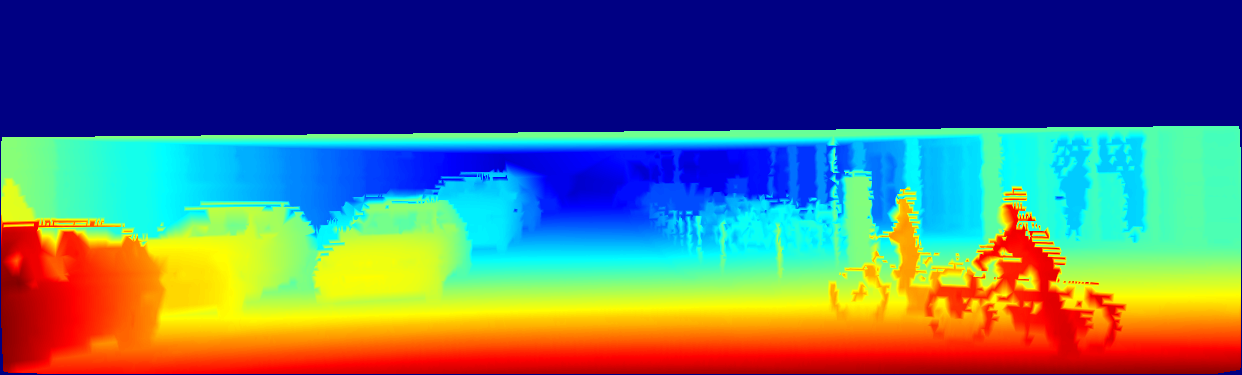 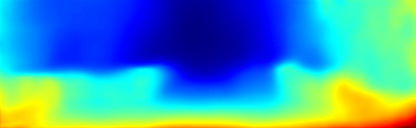 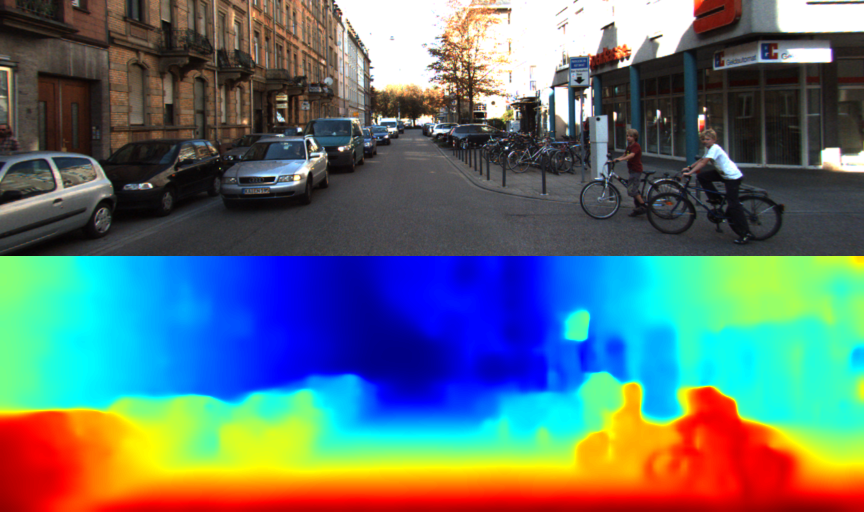 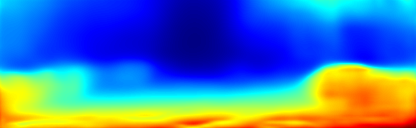 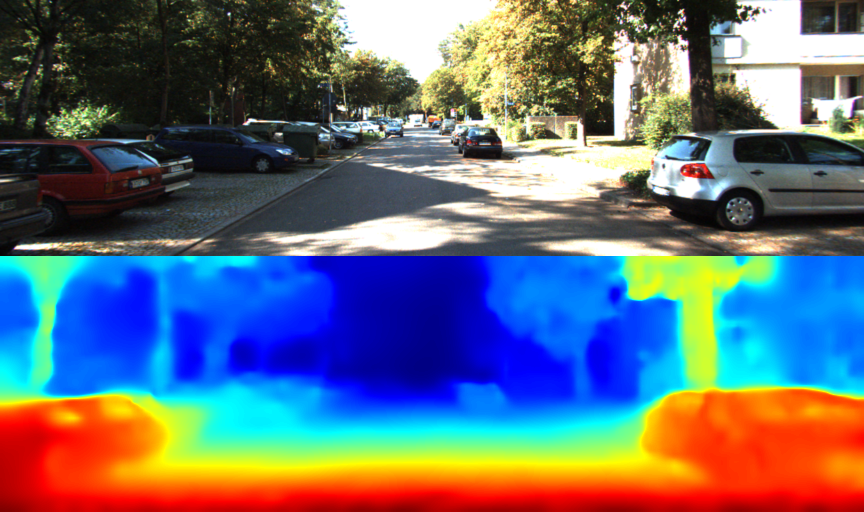 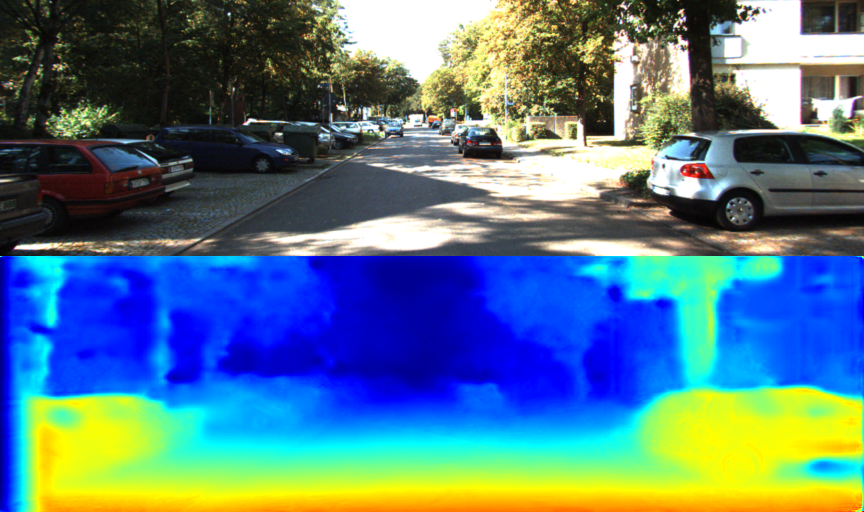 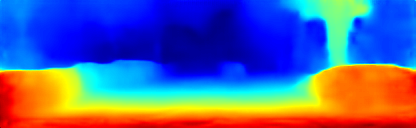 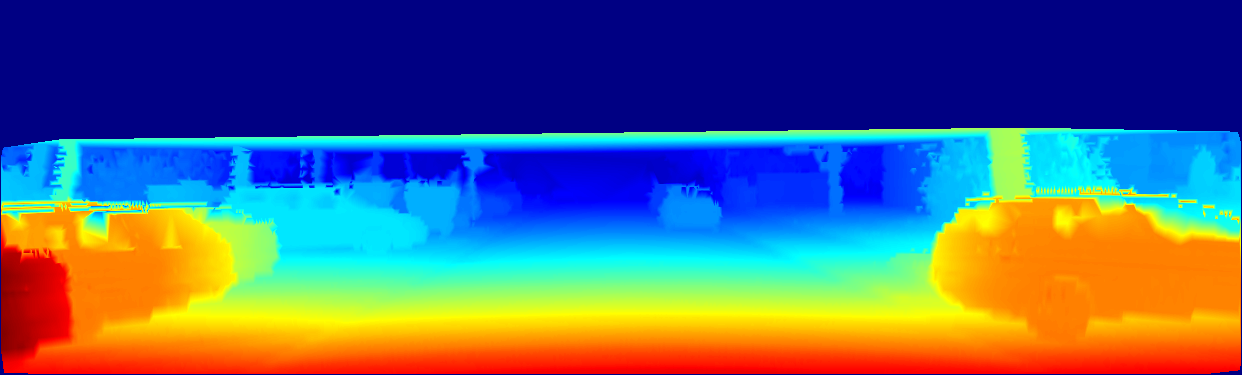 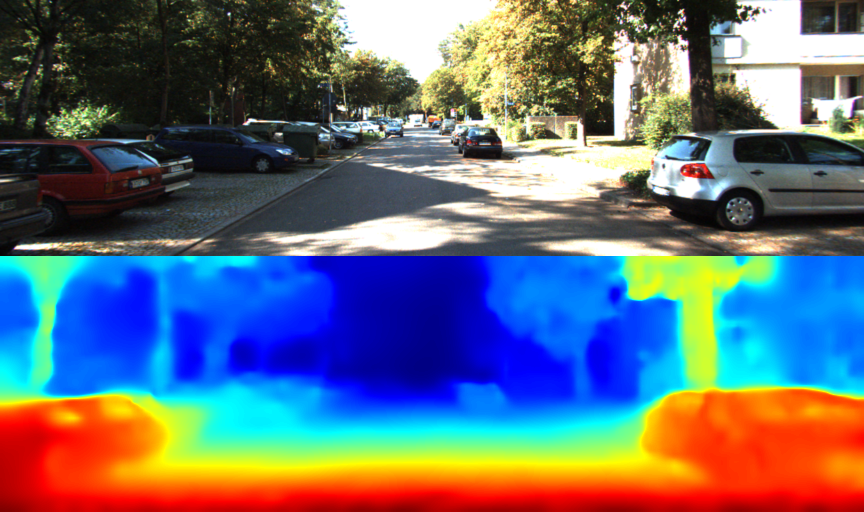 Results of ego-motion estimate
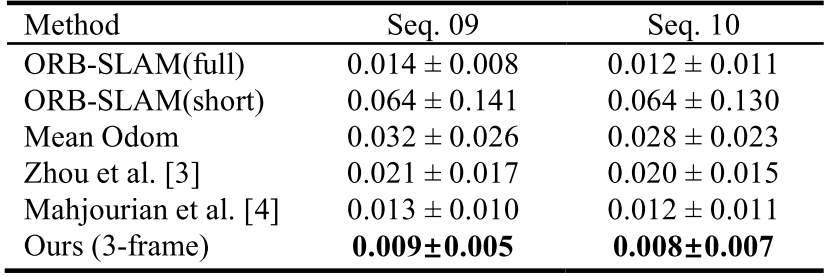 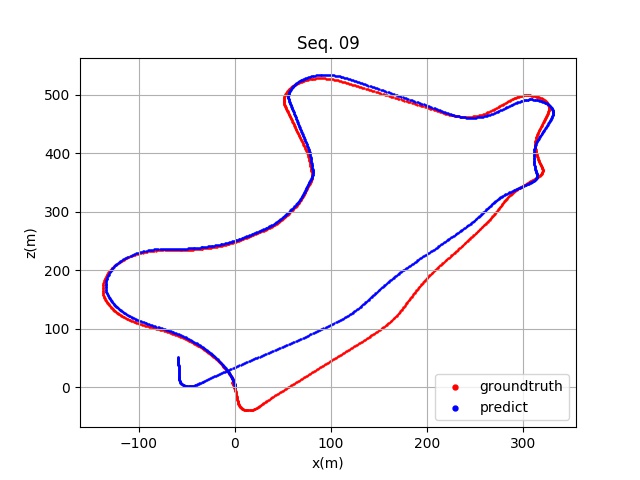 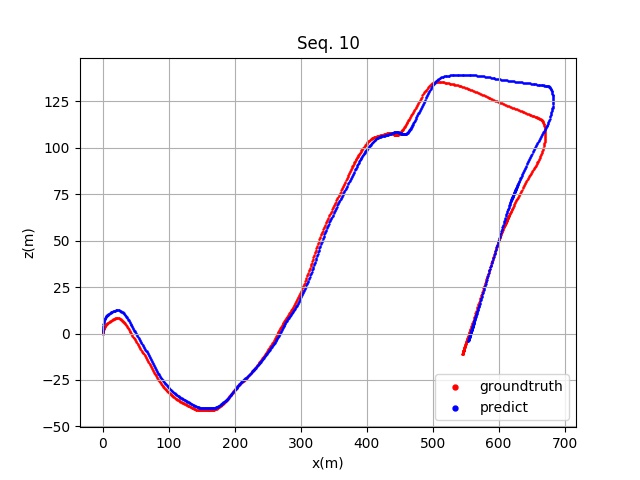 Results of disparity estimate
THX!